Mound BuildersMounds overview
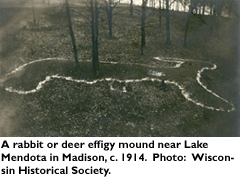 Who Built the Mounds?
2 answers depending on who you ask
Oral tradition & archeology
Built by Native Americans

“Mound Builders”
Vanished race
Non-Indian
“10 Lost Tribes of Israel” 
Vikings
Britons
Hindus
Others
Evidence
165 yrs of research

Big question: what tribes built them?
Built over span of 2500 yrs
Stopped building 200 yrs before Europeans asked
Only answers – from Ho-Chunk & Iowa

Ancestors of Ho-Chunk, Ioways, Dakotas, Missouris

No certain answer
When?
350-2800 yrs ago
1500 mounds

Shapes?
Conical
Ovate
Linear
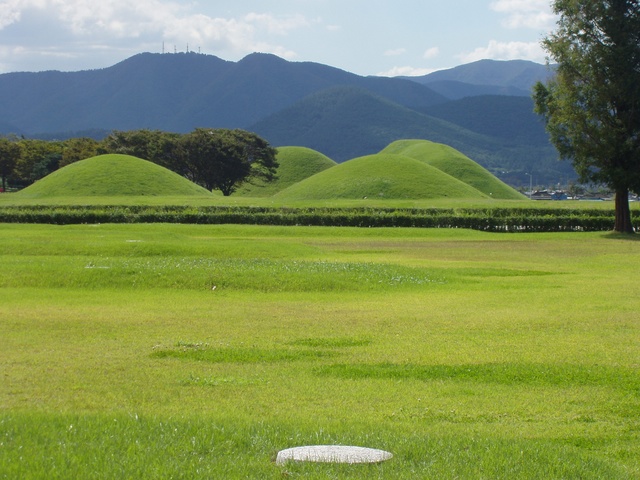 Effigy Mounds
1000-1300 yrs ago

Why called “effigy” mounds?
Form of animals: birds, bears, turtles, deer, etc. 
Human form – rare

Largest – Both have been destroyed
Hemispherical (conical)
Richland County
200 ft diameter 

Bird with ¼ mile wingspan (same area)

Largest today – bird at Mendota State Hospital with 624ft wings
What’s inside??
Burial
Most – single burial
Some – many in a shallow pit
Structures inside – unsure of purpose
Stoned lined
Charcoal layers
Ash
Burnt soil
Different colored soil
Rare to find artifacts
Typically everyday things
Arrow heads/spear points
pottery
How did they build them?
Piling & packing dirt into shape
Some on prepared surface – cleared sod
Dug into the shape
Half mound is actually underground
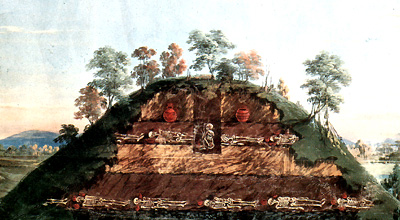 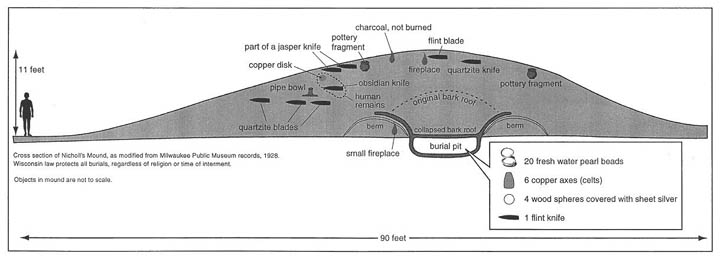 What do the shapes mean?
Controversy since 1838
Animals – represent clan emblems
Clan – social group with 1 common ancestor
Structure of society
Who marries whom
What societal roles are 
Present day archeologists
3 categories
Fly (Upper World)
Walk (Lower World)
Water (Lower World)
Possible to mean multiple things
Clan
Symbolize the world 
Mark territory
Mark landscape for resources

Changed over 300-400 yrs

Don’t know
Maybe doesn’t matter because we will never know?
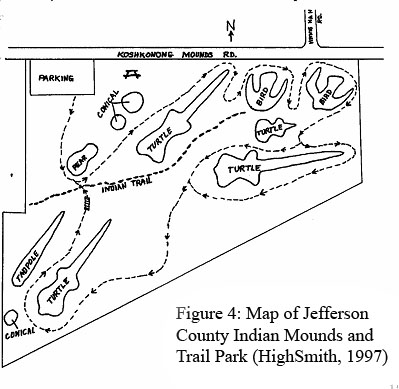 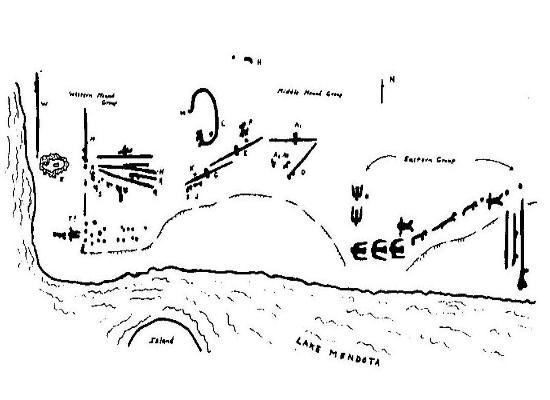 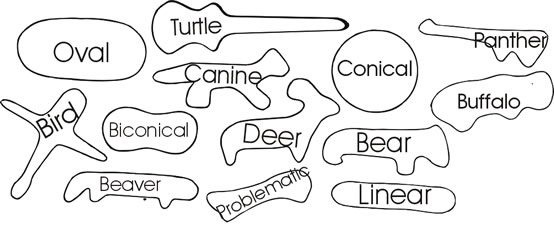 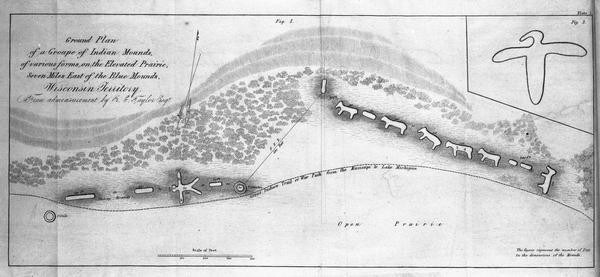 Where are they?
Throughout US
Highest number in Midwest
Majority in southern WI

Scattered in clusters or mound groups
Madison – Super Clusters
Also – Muscoda and Prairie du Chien

Bluffs, ridges, bottom lands, shorelines
Resource rich areas
Areas where there would have been larger groups of people
Other natural features – marshes, springs, caves
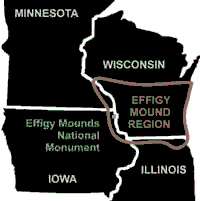 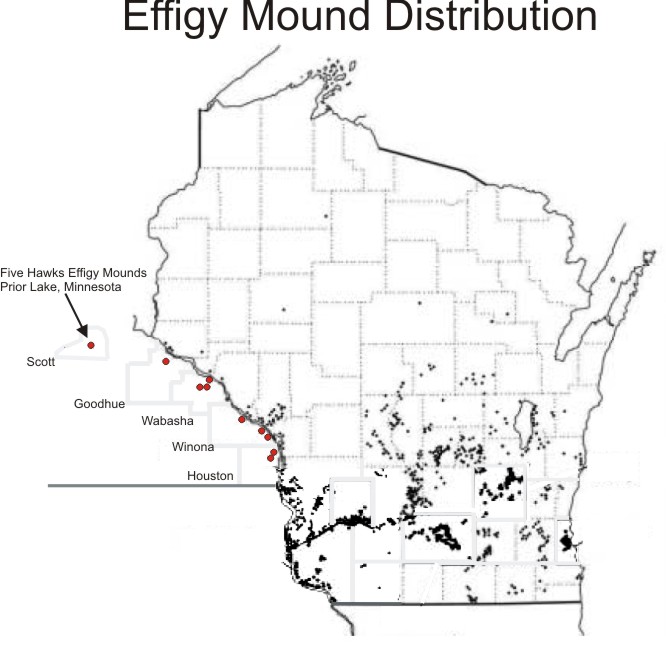 Distribution of mounds in WI
Birds – more in western WI
More high ground in west?
Bluffs, hills
Panther & water spirits – more in eastern
Lakes and marshes
How did Native People pick a spot?
Examine where they are placed
11 mound groups are/were on UW Madison campus
8 of 11 ridge tops over Lake Mendota or Lake Wingra
3 of 11 near marshes or lakes

Chosen because  of proximity to water?
Elevated 
Unobstructed view
Aesthetics
Why stop?
Between 900-1000 yrs ago stopped
Changes to way saw selves in society?

Mounds in general continued till 1600s
Stopped during European exploration
migrations
Why were they destroyed?
Plowed under
Buildings and roads
During archeological explorations

reconstruction
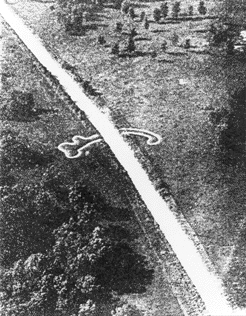 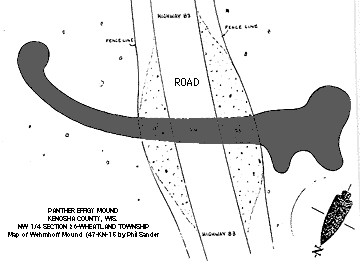 Panther- Kenosha
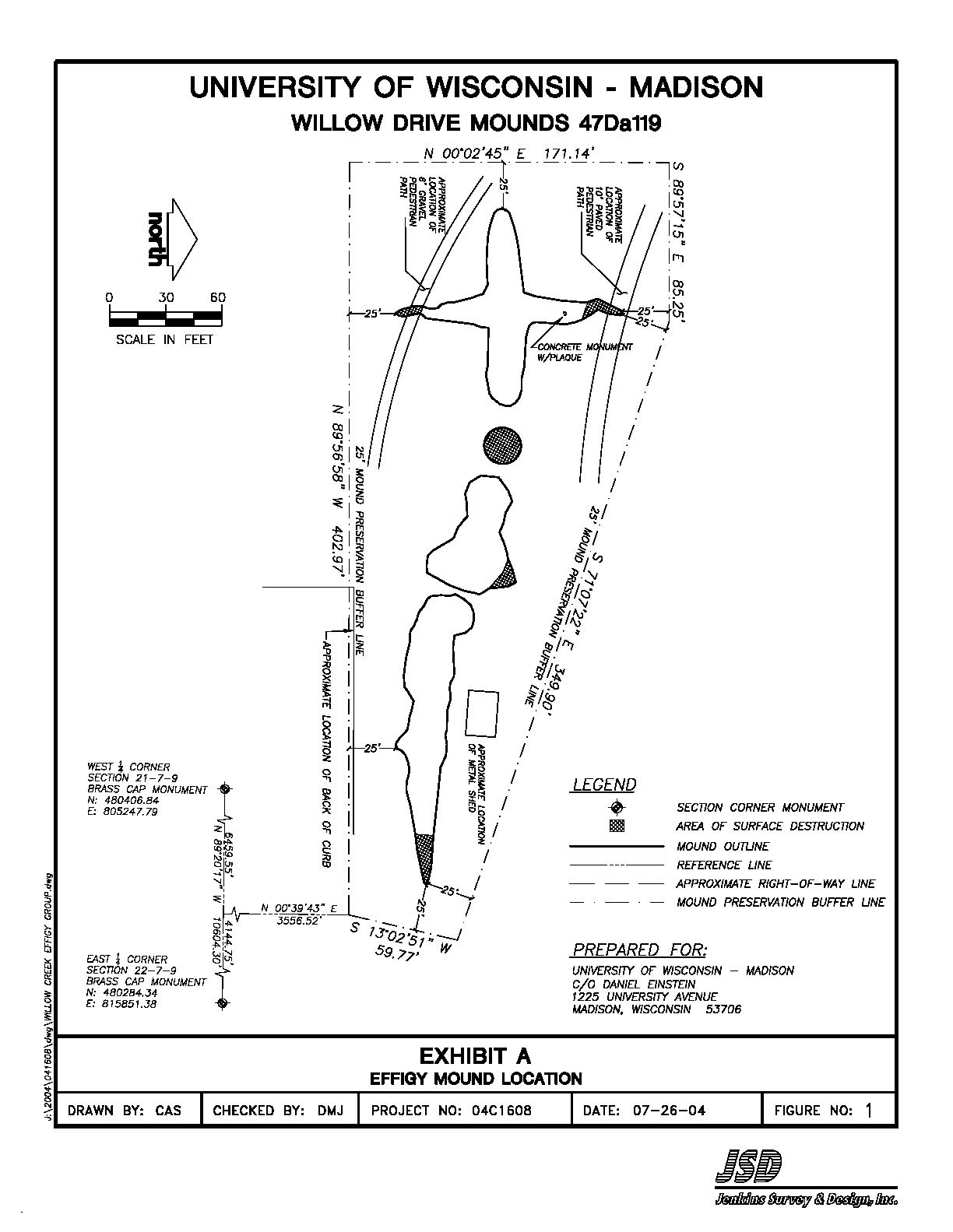 Status today
Considered human burial sites
Protected on non-federal lands
WI Burial Sites Preservation Law (Wis. Stats 157.7)
WI Field Archaeology Act (Wis. Stats44.47)
Federal or Tribal lands
Protected by Archaeological Resources Protection Act
Native American Graves Protection and Repatriation Act

Ethics – leave be and wait till technology can give us information rather than digging up
Proposed AssemblyBill 620Channel 15 news storyHo-Chunk perspective		1/12/2016 Pow Wow Protest
Allow landowners to excavate and develop on some mounds
Senator Kapenga (R -Delafield)
Representative Brooks (R – Saukville)
Private property rights rather than historical preservation

Backers – 
Wisconsin Manufacturers & Commerce
Wisconsin Builders Assoc.
Wingra Stone & Redi-Mix quarry near McFarland
Effigy mound is blocking excavation access
Bill – need WI Historical Society permit 
If no remains, ok to go ahead and dig
Rationale – private property won’t overlap with mounds

Pushback – 
Ho-Chunk nation
Rallies
Remains may have decomposed
Regardless, sacred
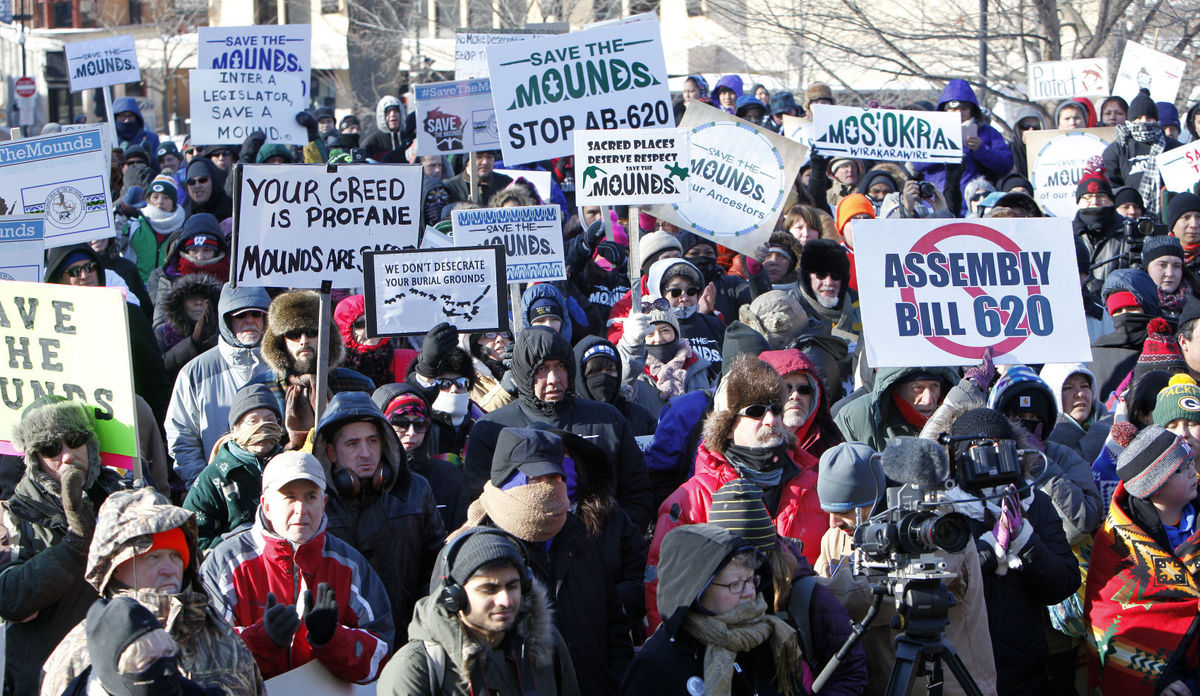 To think about…
Older than the Egyptian Pyramids
Sacred burial sites all over the world –
Chinese Emperor Shihuangdi  mound
UNESCO World Heritage site
Ruins of Greece and Rome

Bird effigy on Wingra Stone site is last of 7 in the Ward Mound Group of Ho-Chunk Nation